MINISTRY OF HEALTH OF THE RUSSIAN FEDERATION VOLGOGRAD STATE MEDICAL UNIVERSITY DEPARTMENT OF PHARMACEUTICAL AND TOXICOLOGICAL CHEMISTRY LECTURE 5TOXICOLOGIKAL CHEMISTRY
Inorganic  and  organic  mercury  compounds.  Classification, 
toxicokinetics,  isolation.  Detection  and  quantitative  determination  of  mercury compounds.
Maria Petrovna Paramonova
Assistant professor, PHD
Mercury is an element and a metal that is found in air, water, and soil. It exists in three forms that have different properties, usage, and toxicity. The three forms are called elemental (or metallic) mercury, inorganic mercury compounds, and organic mercury compounds. 
Elemental mercury is liquid at room temperature. It is used in some thermometers, dental amalgams, fluorescent light bulbs, some electrical switches, mining, and some industrial processes. It is released into the air when coal and other fossil fuels are burned.
 Inorganic mercury compounds are formed when mercury combines with other elements, such as sulfur or oxygen, to form compounds or salts. Inorganic mercury compounds can occur naturally in the environment. Inorganic mercury compounds are used in some industrial processes and in the making of other chemicals. Inorganic mercury salts have been used in cosmetic skin creams. 
Organic mercury compounds are formed when mercury combines with carbon. Microscopic organisms in water and soil can convert elemental and inorganic mercury into an organic mercury compound, methylmercury, which accumulates in the food chain. Thimerosal and phenylmercuric acetate are other types of organic mercury compounds made in small amounts for use as preservatives.
2
How People Are Exposed to Mercury 

Elemental mercury: People may be exposed when they breathe air containing elemental mercury vapors. Vapors may be present in such workplaces as dental offices, smelting operations, and locations where mercury has been spilled or released. In the body, elemental mercury can be converted to inorganic mercury. 

Inorganic Mercury: People may be exposed if they work where inorganic mercury compounds are used. 

Organic Mercury: People may be exposed when they eat fish or shellfish contaminated with methylmercury. Methylmercury can pass through the placenta, exposing the developing fetus.
3
Mercury compounds are highly toxic substances.
-They can enter the body through the skin, gastrointestinal tract and lungs. The lethal dose of mercury(II) chloride is 0.2-0.3 g.
-Organic mercury compounds have the general structure R-Hg-R1. 
They are more toxic than inorganic mercury compounds, since they are lipid-soluble and easily penetrate through the blood-brain, into the brain, through the placenta into the fetus. 
- Soluble mercury salts are dangerous.
Mercury(II) chloride and nitrate are more toxic, than mercury(I) chloride and mercury(II) sulfide. Mercury salts interact with fatty acids of the sebaceous glands and penetrate the skin barrier. Mercury in vapor form is easily absorbed through the lungs, and after enzymatic oxidation of “ionized” mercury circulating in the blood interacts with protein molecules.  First of all, mercury ions react with sulfhydryl, carboxyl and amine groups of tissue proteins. As a result, strong complexes are formed - metalloproteins.  This affects thiol (sulfhydryl) enzymes.  Deep dysfunctions of the central nervous system occur in the body.
4
Mercury stays in the body for a long time. 
It accumulates in the form compounds with protein (albuminates) in various organs, mainly inlier, kidneys, bile. 
Mercury compounds are eliminated through the kidneys, gastrointestinal tract, salivary and mammary glands
Acute poisoning  
when inhaling metallic mercury vapors or dust from mercury-containing pesticides.
Signs of poisoning
headache, metallic taste in the mouth, redness and swelling of the gums with the appearance of a dark border on them (mercury stomatitis) due to the formation of mercury sulfide.
 chills,- toxic pulmonary edema. Death occurs from acute cardiovascular failure or severe uremia.
When taken orally
 burning of the esophagus, stomach, vomiting blood,  pain, diarrhea. After 2-3 days, severe kidney damage occurs with the development of anuria and uremia, with massive necrosis of the renal tubules.
5
Chronic poisoning 
 - upon receipt of small doses of mercury compounds during several years. 

A person experiences rapid fatigue, weakness, frequent headaches, hair loss, peeling skin, and brittle nails.
“Mercurial erethism” develops: shyness, self-doubt, Stomatitis, mercury encephalopathy, depression, visual and auditory hallucinations, emotional dullness, convulsive contractions of various muscles, and hand tremors appear. 

Patients die 3-4 years after onset of the disease. 

The causes of death are paralysis of vital centers, depression of cardiac activity, capillary toxicity of mercury and uremia
6
Objects of analysis

 1. body of the living take:
-blood, urine , hair,  Nails, vomiting
2  forensic expertise (dead):
1/3 liver, 1 kidney, stomach with contents, blood, urine, ¼ of the lung, flat bones.

3  non-biological objects:  food, liquids, crime scene powders, etc.
7
Isolation method is DESTRUCTION or special mineralization method by Krylova

Mercury is lost during dry or wet mineralization !!!
Destruction is the process of damaging the structure of biological material using nitric and sulfuric acids, with a catalyst (ethyl alcohol) without complete destruction of organic substances.
8
Method of organ destruction.

20 g crushed corpse organs add to a 200 ml conical flask, add 5 ml water, 1 ml of ethyl alcohol and 10 ml of concentrated nitric acid.

Then add 20 ml of concentrated sulfuric acid at such a rate that nitrogen oxides are not released from flasks. 

the flask is left for 5-10 minutes at room temperature (until the release of nitrogen oxides stops).
The flask is then placed in boiling water bath and heat for 10-20 minutes.  

The resulting hot destructor mix with double the volume of boiling water and, with out cooling the liquid, filter, wash ho twater. 

Urea is used for denitration
9
Identification
To detect mercury in destructor use:
Atomic absorption spectrometry.
Detection is carried out according to the characteristic of mercury resonant transition lines at wavelength 253,7 nm.
Evaluation of the method. Detection limit is 0,1 µg mercury in 1 ml of the test sample. 

2. Chemical methods:
preliminary reaction with dithizone
evidence-based reaction with copper iodide (I)
1.  preliminary reaction with dithizone
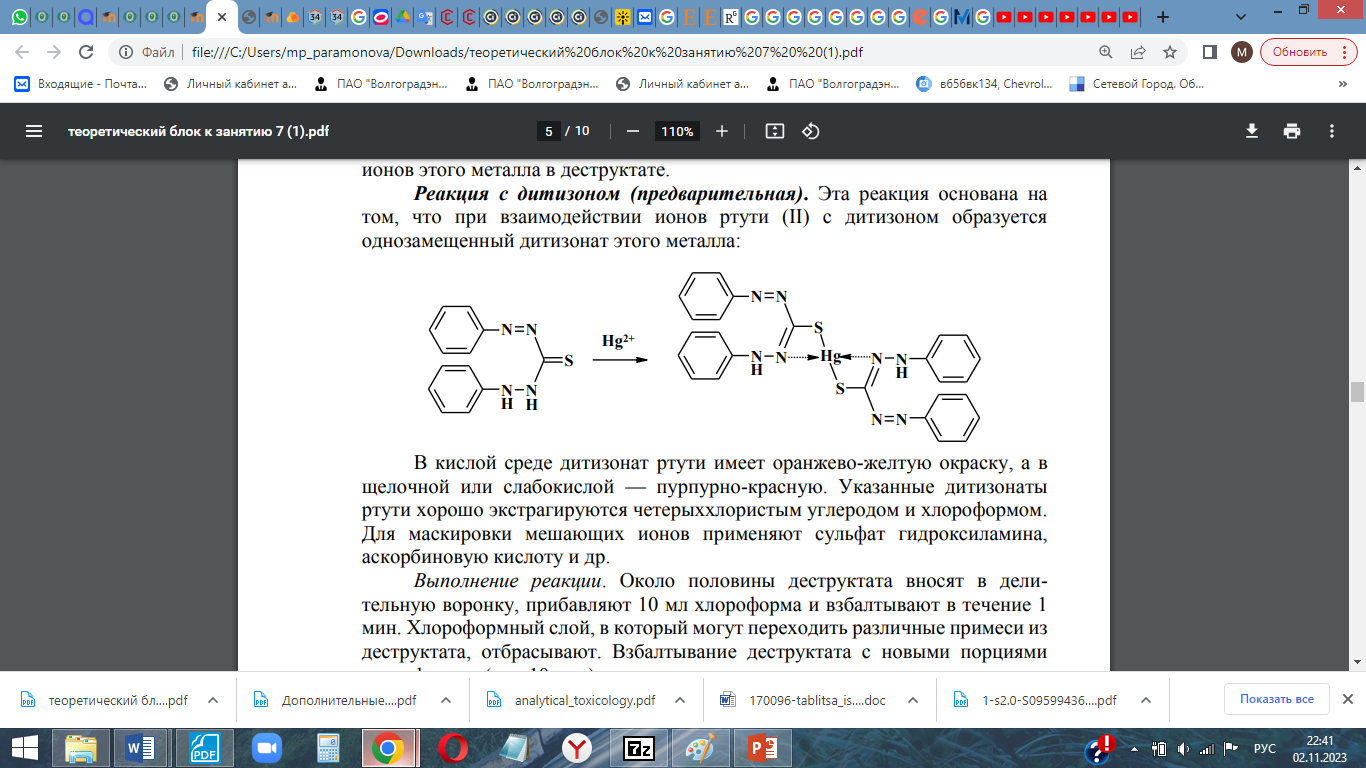 A solution of dithizone in chloroform, which has a green color, is shaken with the destructor. Appearance of yellow or orange-yellow colorchloroform layer indicates the presence of mercury in the destructor.
Grade. The detection limit for mercury for this reaction is 0.05mcg in 1 ml of the test solution. The reaction is given forensic chemical value if the result is negative.
11
2. Reaction with a suspension of copper (I) iodide - confirmatory is based on the fact that when mercury ions interact with a suspension of copper (I) iodide, a red or orange-red precipitate is formed Cu2[HgI4]:
 
Hg2+  +  4CuI  →  Cu2[HgI4]  +  Cu+
reaction technique. 
10 ml of a suspension of copper (I) iodide is added to a certain volume of destructor. 
The appearance of a red or orange-red precipitate indicates the presence of mercury in the destructor.

Detection limit - 1 µg of mercury in the test volume.
12
Quantitative determination of mercury 

Atomic absorption spectrometry is carried out by the value of light absorption at the wavelength of the resonance transition line characteristic of mercury at 253.7 nm. To calculate the concentration, use a calibration curve or the addition method.

 The visual method for determining mercury, based on comparing the color intensity of the Cu2[HgI4] suspension in the test sample with the color intensity of the suspension in the standard series, has a number of disadvantages. The presence of suspension particles in colored solutions makes it difficult to compare the intensity of their colors. The color of these solutions depends on the size of the suspension particles, their sedimentation rate, etc. Therefore, the extraction-photocolorimetric method for the quantitative determination of mercury is more accurate and reliable.
3. Extraction-photocolorimetric method.

 Dithizone is used as a reagent for the extraction-photocolorimetric determination of mercury (II). In an acidic environment, when mercury (II) ions react with a solution of dithizone in chloroform or carbon tetrachloride, a monosubstituted dithizonate is formed, which has an orange-yellow color (λmax = 485 nm). 

The optical density of monosubstituted mercury(II) dithizonate in the organic solvent phase is measured using a photoelectrocolorimeter or spectrophotometer.
14
Detection and determination of mercury in urine
To the daily volume of urine add 2-5 ml of chicken protein and 0.5-1.0 g of sodium chloride. 
heated in a water bath with stirring.  
the protein coagulates in the form of flakes, absorbing mercury. 
The resulting mercury albuminate is filtered, washed with water and dissolved in concentrated hydrochloric acid.
Small copper spirals are added to the resulting solution.
 After a day, the spirals are removed, washed with water, alcohol and dried with ether. 
 If the urine contains mercury, a coating of metallic mercury appears on the coils. The spirals are placed in a narrow test tube, 2-3 iodine crystals are added. The test tube is cooled at a distance of 1-2 cm from the top edge using wet cotton wool or filter paper. Then carefully heat the area of the test tube where the spirals and iodine are located. When heated, mercury and iodine sublime, forming mercury iodides (I and II), which form a crystalline coating as the test tube cools. When examining plaque under a microscope, red (HgI2) and green (Hg2I2) rhombic crystals are observed.
To determine the mercury content in the analyzed volume of urine, the resulting sublimate in a test tube is treated with a solution of iodine in potassium iodide.
Hg2I2 +4KI + I2 → 2 K2HgI4
 
HgI2 +2KI  →  K2HgI4

Copper(II) sulfate and sodium sulfite are added to the resulting solution of potassium tetraiodomercurate. A flesh-colored or pink-colored precipitate forms.

K2HgI4 + CuSO4 +2KI +Na2SO3 + Н2O→ Cu2HgI4↓ +2K2SO4 +2HI +Na2SO4
 
The resulting copper tetraiodomercurate precipitate is compared visually with a calibration scale constructed with different concentrations of mercury, and the mercury content in the tested daily volume of urine is determined.
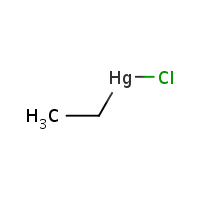 Ethylmercuric chloride
Synonyms
Ceresan; Chloroethylmercury; Cryptodine; EMC; Emcon D; Ethylmercury chloride; Ethylmerkurichlorid [Czech]; Ganozan; Granosan; Granozan; Monoethylmercury
LC50 (rat) = 689 mg/m3/4hr
Description White silvery solid; Insoluble in water
Used as a seed treatment fungicide; Used as a polymerization catalyst;
Corrosive to skin; Chronic exposure may cause brain injury; Can be absorbed through skin; Causes other degenerative changes to brain, other liver changes, weight loss, and changes in renal tubules in repeated-dose oral studies of rats; An irritant; Highly toxic by ingestion, inhalation, and skin absorption; May have cumulative adverse effects; Mutagenic and reproductive effects observed in experimental animals;
Neurotoxin Encephalopathy, acute toxic
Nephrotoxin
Reproductive Toxin
Dermatotoxin
The objects of analysis can be internal organs, urine, blood, grain, flour, cereals, etc.
17
Isolation of ethylmercuric chloride from the liver and kidneys. 
Weighing an object with a mass25 g are poured into 50 ml of 3 M hydrochloric acid and left for 30-60 minutes, period stirring wildly. 
The mixture is centrifuged and filled again with the same solvent. For 30-60 minutes and centrifuge again. The extracts are combined and shaken twice for 5 minutes with 10 ml of chloroform. Chloroform extracts are combined if necessary centrifuge. 

Isolation of ethyl mercuric chloride from blood. Add to 2 ml of whole blood5 ml of 1 M sodium hydroxide solution, heated in a water bath for 10 minutes until homogeneous liquid. The mixture is cooled and 20 ml of concentrated chlorine is added hydrogen acid. After 15 minutes, ethyl mercuric chloride is extracted twice with chlorophorm 10 ml.

Isolation of ethylmercuric chloride from urine. Concene is added to 20-50 ml of urinetrilated hydrochloric acid in such a way as to obtain the finaldilution of 1-3 M solution. Ethylmercuric chloride is extracted from the resulting solutionchloroform 2 times 10 ml
18
Detection of ethylmercuric chloride in the extracts obtained. Chloroform from attractions are transferred to separatory funnels, add 20 ml of acetate bufferth solution with pH = 4.5 and 0.1 ml of 0.1% dithizone solution in chloroform. The mixture is shaken. Ethyl mercurditizonate is formed, which colors the chloroform layer yellow.
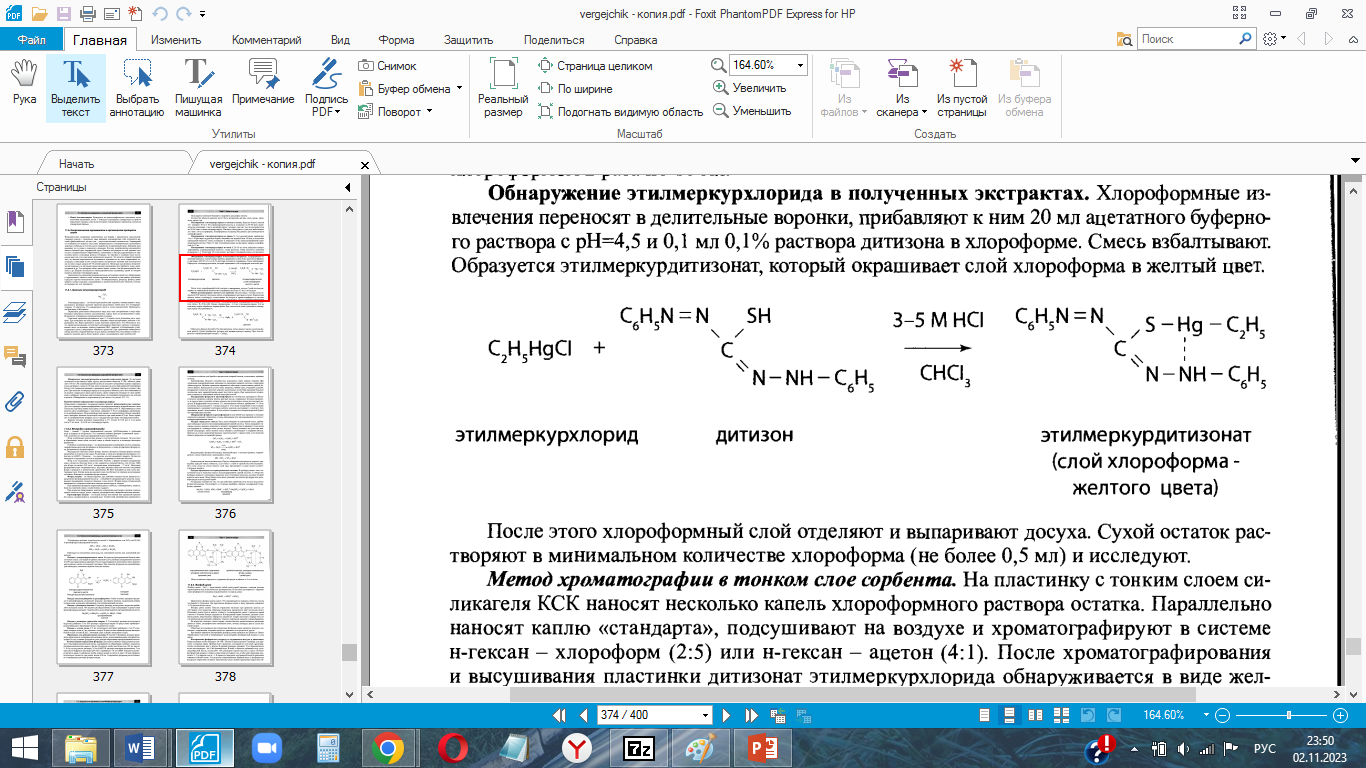 After this, the chloroform layer is separated and evaporated to dryness. Dry residue of races create in a minimal amount of chloroform (no more than 0.5 ml) and examine.
19
Chromatography method in a thin layer of sorbent. On a plate with a thin layer of KSK lycagel apply a few drops of a chloroform solution of the residue. Parallela drop of “standard” is applied, dried in air and chromatographed in the system n-hexane - chloroform (2:5) or n-hexane - acetone (4:1). After chromatography and drying the plate, ethyl mercuric chloride dithizonate is found in the form of yellow that spot with Rf=0.56-0.60. The detection limit is 0.1 μg of ethylmercuric chloride. The same the plate can be treated with bromine vapor. In this case, the yellow spot of ethylmer dithizonatecurchloride becomes discolored. 





Mercury(II) bromide is formed. A drop of a suspension of copper(1) iodide is applied to the bleached spot. The spot becomes pink or blood-red in color. In this case, copper(1) tetraiodomercurate is formed - Cu2HgI4.
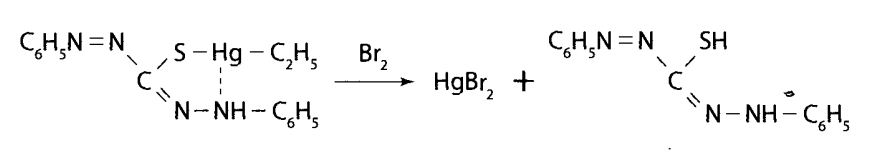 20
Quantitative determination of ethyl mercuric chloride
 The determination of ethylmercuric chloride content is carried out using the photometric method. 
To do this, chromatography of ethyl mercurditizonate is carried out, which is applied in the form stripes on the starting line of the plate with a layer of KSK silica gel. The resulting stain yellow color, scrape off the plate, add 4-10 ml of chloroform, stir remove and centrifuge. The resulting solution is brought to a certain volume with chlorophorm and measure the optical density value at a wavelength of 472 nm. Wire calculation based on a calibration curve or a standard solution of ethyl mercurditizonate. This method can determine 0.5-0.8 mcg in 25 g of liver and 2 ml of blood or in 25 ml of urine - 0.4-0.8 mcg of ethylmercuric chloride.
21
https://www.youtube.com/watch?v=bp-8Q0RpmMM